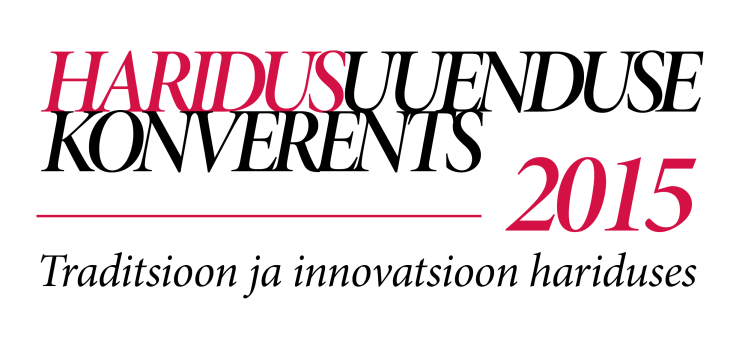 Hariduse ja kasvatuse sõnaraamat
Helin Puksand
Tallinna Ülikool
Autorid
TIIU ERELT
ULVE KALA-ARVISTO
EVA TAMM
MARI KADAKAS
INGER KRAAV
VIIVI MAANSO
HELIN PUKSAND
INGE UNT
Võõrkeelsed terminid
Inglise keel: Ulve Kala-Arvisto ja Suliko Liiv. 
Saksa keel: Mari Kadakas, Ulve Kala-Arvisto ja Anne Lind. 
Soome keel: Paula Sajavaara
Vene keel: Juta Veimer ja Roman Kallas
Valdkonnad
kasvatus ja areng
alusharidus
põhi- ja keskharidus
kutseharidus
kõrgharidus
huviharidus
eripedagoogika
andragoogika
sotsiaalpedagoogika
didaktika
õppevahendid
koolikorraldus
haridusasutused
haridussotsioloogia
kasvatusteaduslik uurimistöö
pedagoogika ajalugu
infotehnoloogia (kui e-õppe alus)
Vormistus
Märksõnad
Märgendid
Hääldus
Seletused 
Muukeelsed vasted
Lühendid
Muu teave
Ühendused, asutused, infosüsteemid
Sõnaraamatus nimetatud teadlased
Tänan kuulamast!haridussonaraamat@eki.ee